How to do Long division
Part 1
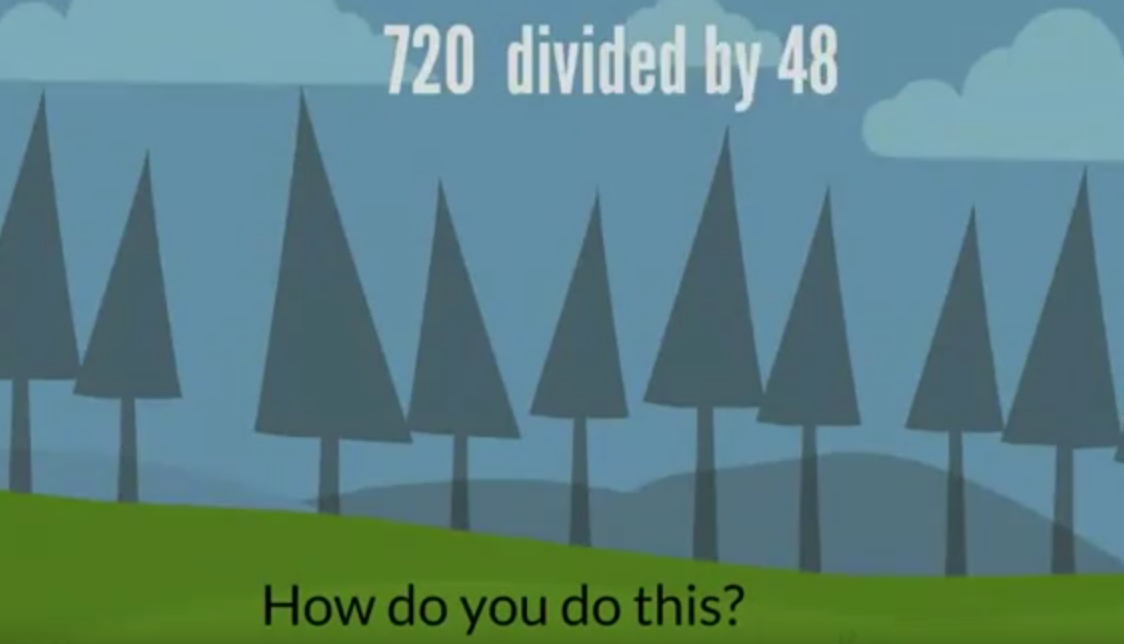 So how do you solve that division problem?
GUESS!!
Example
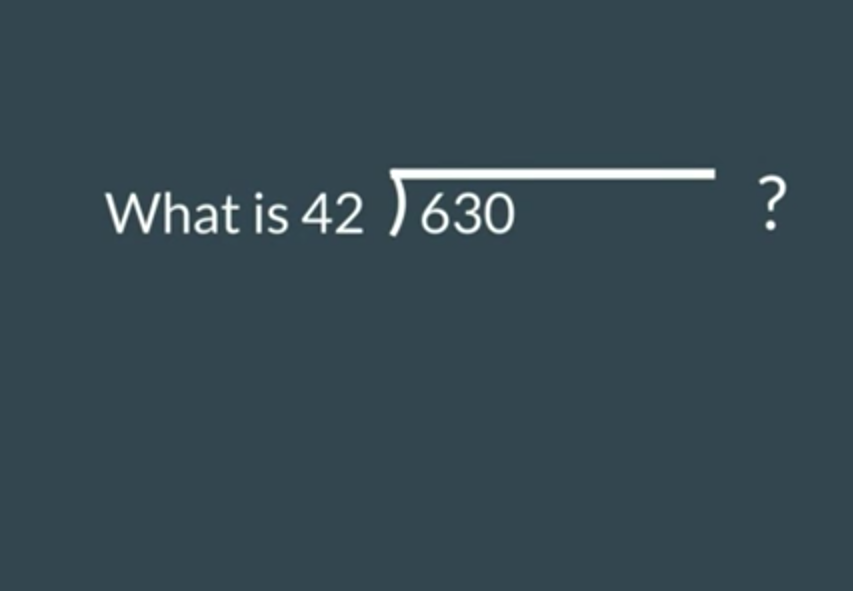 Guess
1
5
42
21
0
210
0
Test it!
42
X  15
210